What is our Learning Objective?

What does “Equation” mean?                 Quadratic means _________.
CFU
LEARNING OBJECTIVE
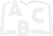 Systems of Linear Equations
A system of linear equations is a set1 of linear  equations with the same variables.
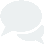 System of Linear Equations
A
p + 2q = -1
  2p + 5y = 0
B
y  = 2x + 4
y  = 3x + 2
y = 2q + 4
y = 3x + 2
m = 3a
  a + 2m = 4
C
Not a system of linear equations
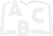 [Speaker Notes: https://www.desmos.com/calculator]
Systems of Linear Equations
A system of linear equations is a set1 of linear  equations with the same variables.
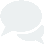 System of Linear Equations
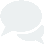 A
p + 2q = -1
  2p + 5q = 0
y  = 2x + 4
y  = 3x + 2
y = 2q + 4
y = 3x + 2
B
y +  x = 3a
  y + 2x = 4
C
Not a system of linear equations
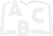 [Speaker Notes: https://www.desmos.com/calculator]
Systems of Linear Equations
A system of linear equations is a set1 of linear  equations with the same variables.
System of Linear Equations
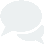 y  = 2x + 4
y  = 3x + 2
y = 2q + 4
y = 3x + 2
Not a system of linear equations
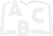 [Speaker Notes: https://www.desmos.com/calculator]
A system of linear equations is a set of linear equations with the same variables. 
A solution to a system of linear equations is an ordered pair (x, y) that satisfies1 both equations.
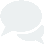 5
5
5
4
4
4
y = -3x - 5
y = 2x
3
3
3
6x - 4y = 8
2
2
2
1
1
1
-5
-5
-5
-4
-4
-4
-3
-3
-3
-2
-2
-2
-1
-1
-1
1
1
1
2
2
2
3
3
3
4
4
4
5
5
5
(-1, -2)
(0, -2)
-1
-1
-1
2x + y = -3
2x + y = 1
3x - 2y = 4
-2
-2
-2
-3
-3
-3
-4
-4
-4
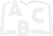 -5
-5
-5
Homework Page 3, 4 , 5 & 6
A system of linear equations is a set of linear equations with the same variables.
1. Circle yes if this is a system of linear equations; circle no if it is not.
No
Yes
2. Circle yes if this is a system of linear equations; circle no if it is not.
No
Yes
3. Circle yes if this is a system of linear equations; circle no if it is not.
Yes
No
4. Circle yes if this is a system of linear equations; circle no if it is not.
Yes
No
5. Circle yes if this is a system of linear equations; circle no if it is not.
No
Yes
6. Circle yes if this is a system of linear equations; circle no if it is not.
No
Yes
7.  Circle yes if this is a system of linear equations; circle no if it is not.
Yes
No
8.  Circle yes if this is a system of linear equations; circle no if it is not.
No
Yes
9.  Circle yes if this is a system of linear equations; circle no if it is not.
No
Yes
A system of linear equations is a set of linear equations with the same variables.
10. Circle yes if this is a system of linear equations; circle no if it is not.
No
Yes
11. Circle yes if this is a system of linear equations; circle no if it is not.
No
Yes
12. Circle yes if this is a system of linear equations; circle no if it is not.
Yes
No
13. Circle yes if this is a system of linear equations; circle no if it is not.
Yes
No
14. Circle yes if this is a system of linear equations; circle no if it is not.
No
Yes
15. Circle yes if this is a system of linear equations; circle no if it is not.
No
Yes
16.  Circle yes if this is a system of linear equations; circle no if it is not.
Yes
No
17.  Circle yes if this is a system of linear equations; circle no if it is not.
No
Yes
18.  Circle yes if this is a system of linear equations; circle no if it is not.
No
Yes
A system of linear equations is a set of linear equations with the same variables.
No
Yes
No
Yes
No
Yes
Yes
No
Yes
No
No
Yes
Yes
No
Yes
No
No
Yes
Yes
No
No
Yes
Yes
No
Yes
No
No
Yes
Yes
No
Yes
No
Yes
No
Yes
No
A system of linear equations is a set of linear equations with the same variables. 
A solution to a system of linear equations is an ordered pair (x, y) that satisfies1 both equations.
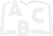 10
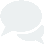 8
6
4
one solution
2
-10
-8
-6
-4
-2
2
4
6
8
10
The graphs intersect
The solution (ordered pair - x, y) satisfies both equations
Different slopes and y-intercepts
-2
-4
(− 2, − 4)
-6
-8
-10
A system of linear equations is a set of linear equations with the same variables. 
A solution to a system of linear equations is an ordered pair (x, y) that satisfies1 both equations.
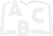 10
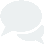 8
6
3x + 4y = -8 
8y = -6x − 16
4
2
-10
-8
-6
-4
-2
2
4
6
8
10
infinite solutions
-2
The graphs are the same line
All the solutions (ordered pair - x, y) satisfy both equations
Same slope and y-intercepts
-4
-6
-8
-10
A system of linear equations is a set of linear equations with the same variables. 
A solution to a system of linear equations is an ordered pair (x, y) that satisfies1 both equations.
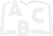 10
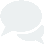 8
6
6x − 2y = -2
3x − y = 3
4
2
-10
-8
-6
-4
-2
2
4
6
8
10
no solution
-2
-4
The graphs are parallel lines
No solution (ordered pair - x, y) satisfies both equations
Same slopes but different y-intercepts
-6
-8
-10
Substitute the ordered pairs in the table to find the solution to the system of linear equations                            .
Use the three points to sketch both lines.
3
2
1
-3
-2
-1
1
2
3
-1
-2
collection
set
A system of linear equations is a _______, or ___________, of linear equation that are to be analyzed _________________, or simultaneously.
at the same time
To analyze a system of equations means to answer questions about it’s solution(s).
1.
2.
3
2
1
-3
-2
-1
1
2
3
-1
-2
-3
A system of linear equations is a set of linear equations with the same variables. 
A solution to a system of linear equations is an 
ordered pair (x, y) that satisfies1 both equations.
x + 4y = 8
x + 2y = 6
How many solutions are there for this system of linear equations?   One     Infinite     None
Explain:
(4, 1)
3x +  9y = 18
x + 3y  =  -6
2. How many solutions are there for this system of linear equations?   One     Infinite     None
Explain:
x + 4y = 8
x + 2y = 6
3. How many solutions are there for this system of linear equations?   One     Infinite     None
Explain:
10
10
10
10
(4, 1)
8
8
8
8
6
6
6
6
4
4
4
4
2
2
2
2
-10
-10
-10
-10
-8
-6
-4
-2
10
-8
-8
-8
-6
-6
-6
-4
-4
-4
-2
-2
-2
10
10
10
2
4
6
8
2
2
2
4
4
4
6
6
6
8
8
8
x = -y + 2
8x + 8y = 16
-2
-2
-2
-2
4. How many solutions are there for this system of linear equations?   One     Infinite     None
Explain:
-4
-4
-4
-4
-6
-6
-6
-6
-8
-8
-8
-8
-10
-10
-10
-10
What is our Learning Objective?

What does “Equation” mean?                 Quadratic means _________.
CFU
LEARNING OBJECTIVE
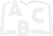 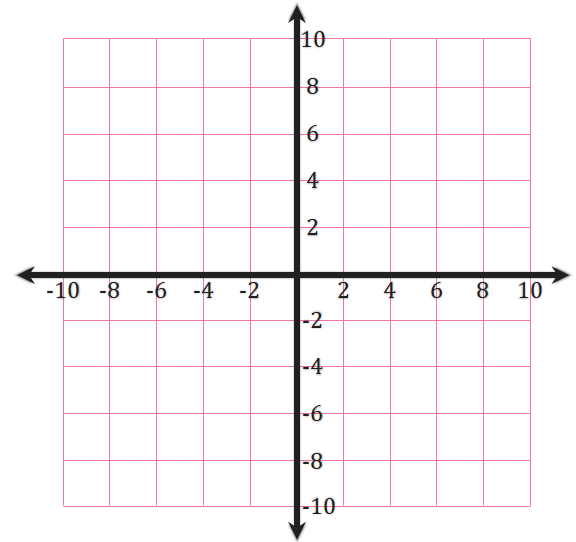 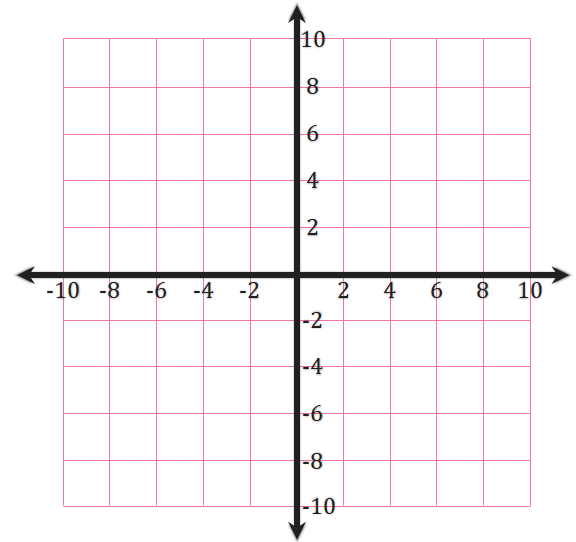 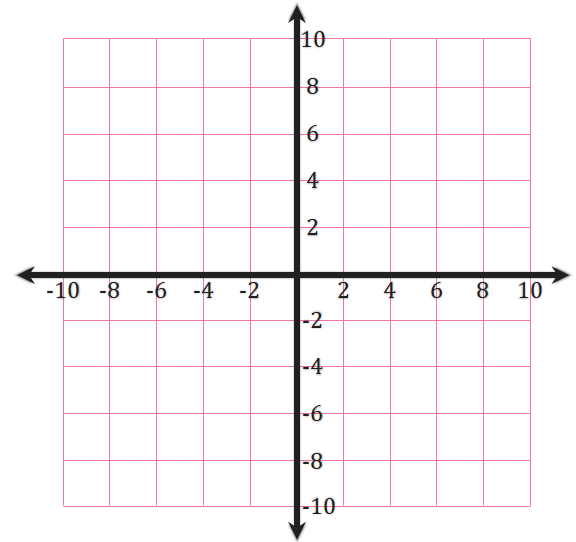 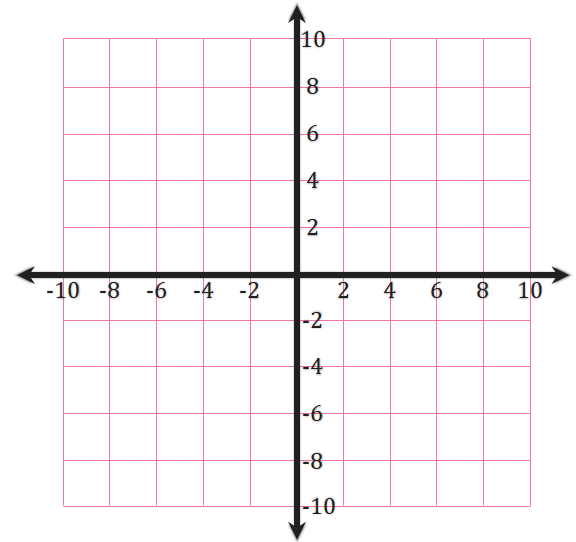 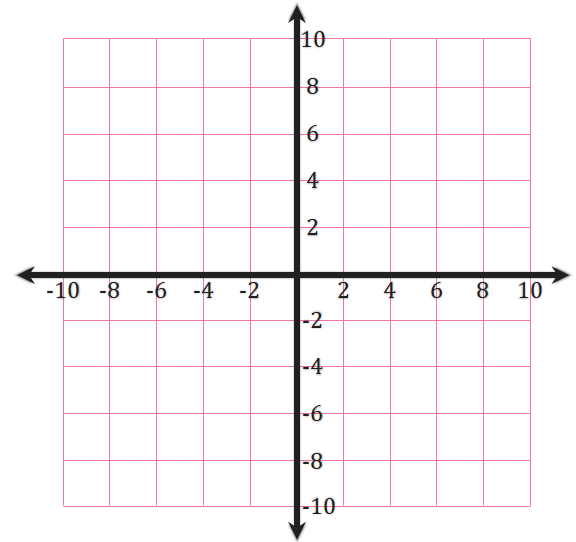 Identify the type of solution to the System of Equations.
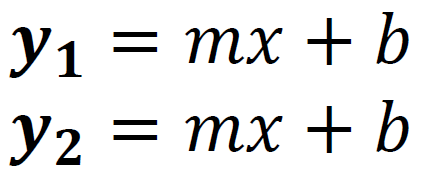 Independent
Consistent (IC)
Dependent
Consistent (DC)
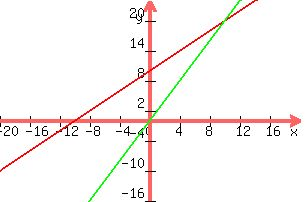 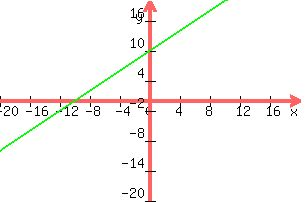 Different slopes and y-intercepts
One Solution
Same slopes and y-intercepts
Infinite Solution i
Independent
Inconsistent (II)
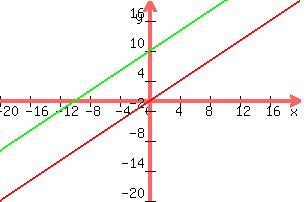 Nothing is here
Same slopes but Different y-intercepts
No Solution
Check if the given order pairs is the solution to the system of equations.
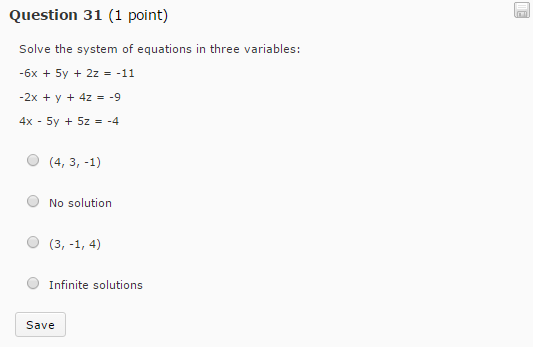 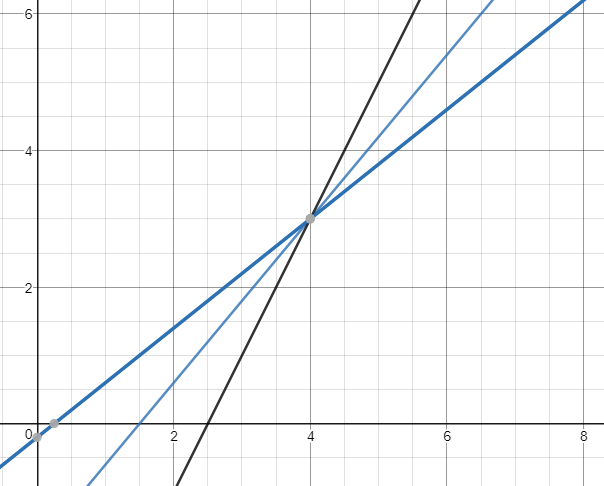 (4, 3, -1)
We will learn how to identify the equation types and find the solution, if it exist.
1. Find the slope and y-intercept for each equation.
2. Use the slope and y-intercept to classify each system. (CI, II, or CD) 
3. IF Consistent & Independent, then find the solution ordered pair.
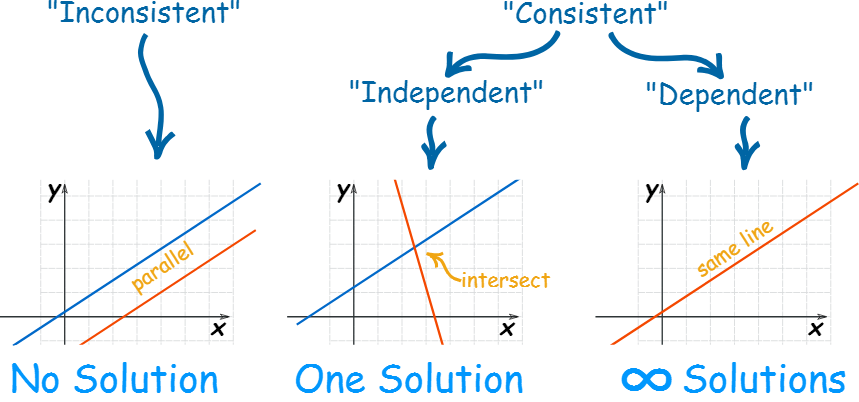 Different slopes 
and y-intercepts
Same slopes
 y-intercept
Same slopes but 
Different y-intercepts
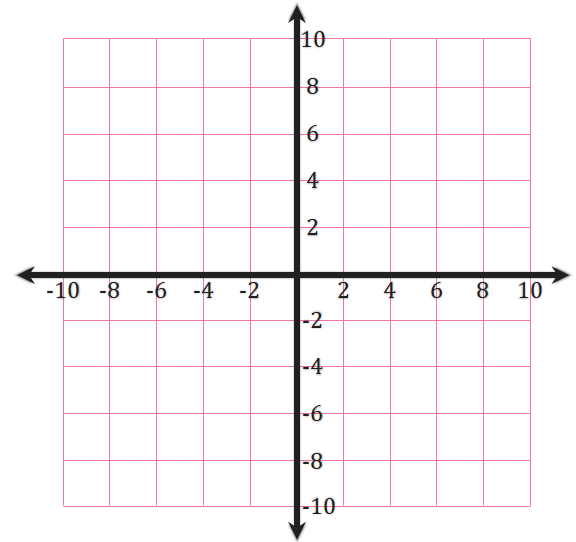 We will learn how to identify the equation types and find the solution, if it exist.
1. Find the slope and y-intercept for each equation.
2. Use the slope and y-intercept to classify each system. (CI, II, or CD) 
3. IF Consistent & Independent, then find the solution ordered pair.
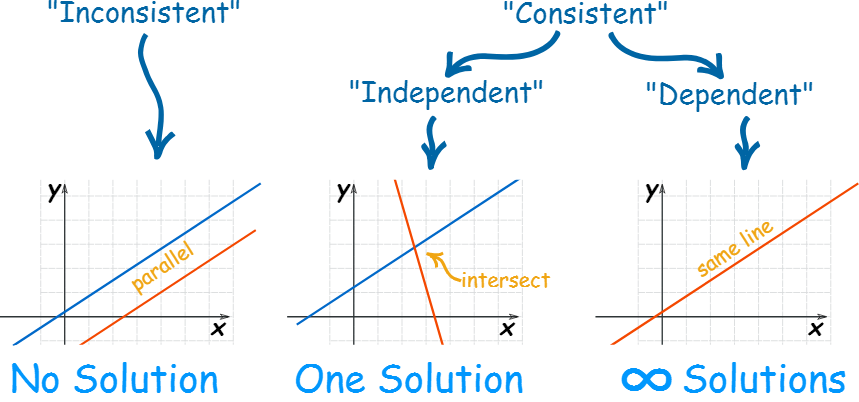 Different slopes 
and y-intercepts
Same slopes
 y-intercept
Same slopes but 
Different y-intercepts
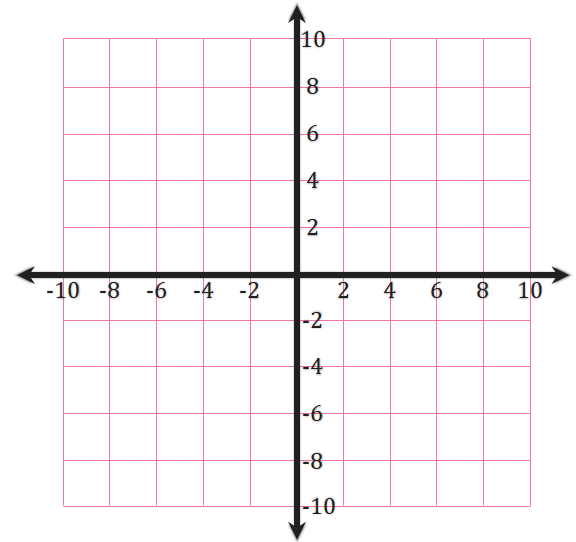 We will learn how to identify the equation types and find the solution, if it exist.
1. Find the slope and y-intercept for each equation.
2. Use the slope and y-intercept to classify each system. (CI, II, or CD) 
3. IF Consistent & Independent, then find the solution ordered pair.
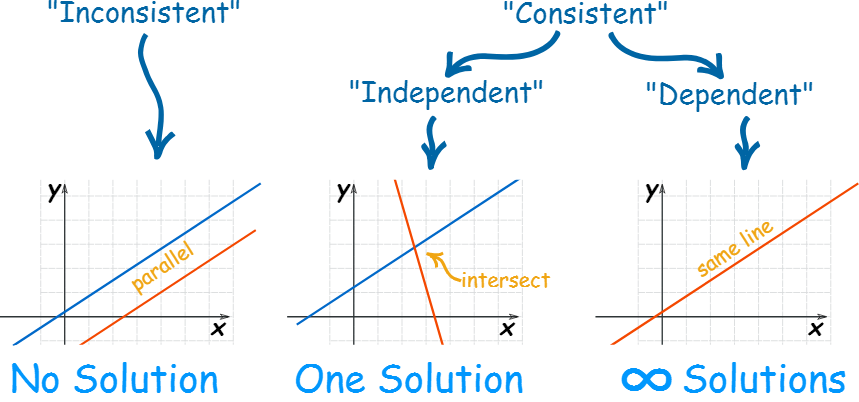 Different slopes 
and y-intercepts
Same slopes
 y-intercept
Same slopes but 
Different y-intercepts
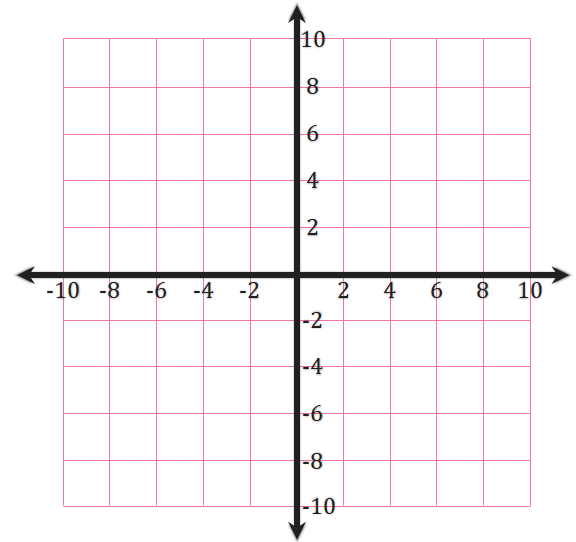 We will learn how to identify the equation types and find the solution, if it exist.
1. Find the slope and y-intercept for each equation.
2. Use the slope and y-intercept to classify each system. (CI, II, or CD) 
3. IF Consistent & Independent, then find the solution ordered pair.
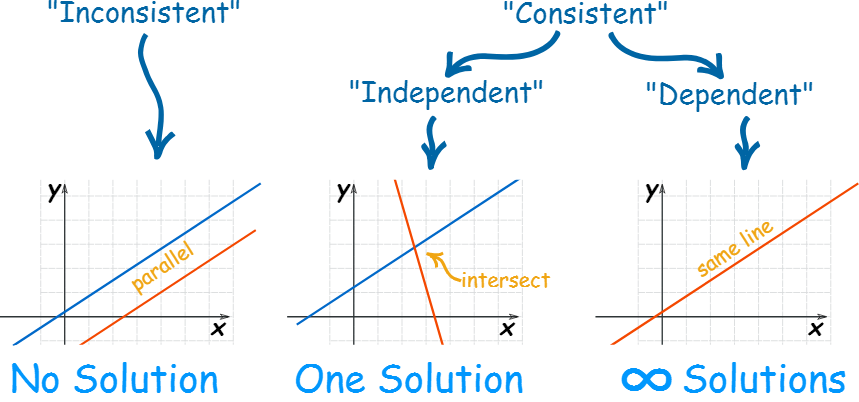 Different slopes 
and y-intercepts
Same slopes
 y-intercept
Same slopes but 
Different y-intercepts
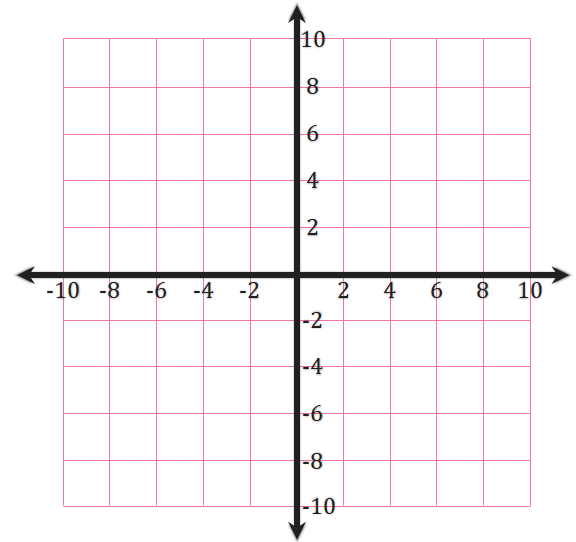 We will learn how to identify the equation types and find the solution, if it exist.
1. Find the slope and y-intercept for each equation.
2. Use the slope and y-intercept to classify each system. (CI, II, or CD) 
3. IF Consistent & Independent, then find the solution ordered pair.
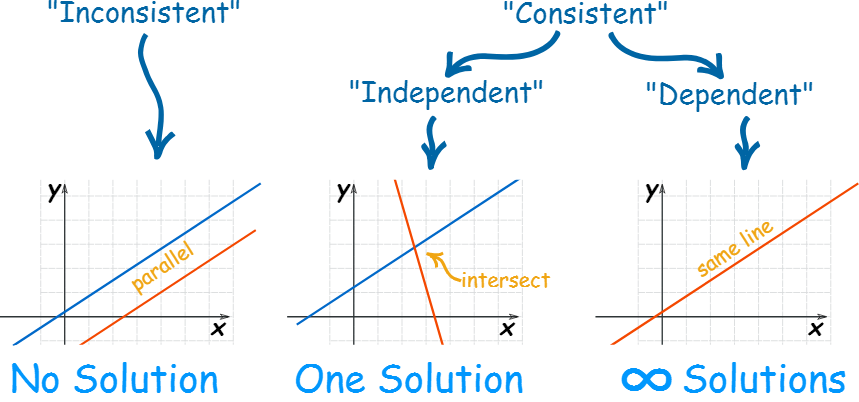 Different slopes 
and y-intercepts
Same slopes
 y-intercept
Same slopes but 
Different y-intercepts
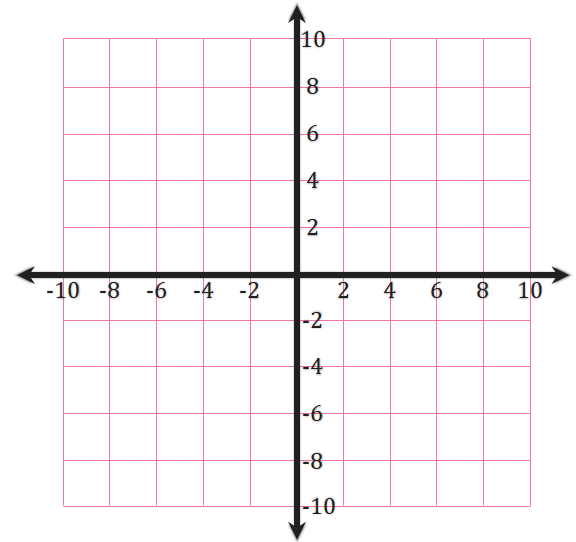 We will learn how to identify the equation types and find the solution, if it exist.
1. Find the slope and y-intercept for each equation.
2. Use the slope and y-intercept to classify each system. (CI, II, or CD) 
3. IF Consistent & Independent, then find the solution ordered pair.
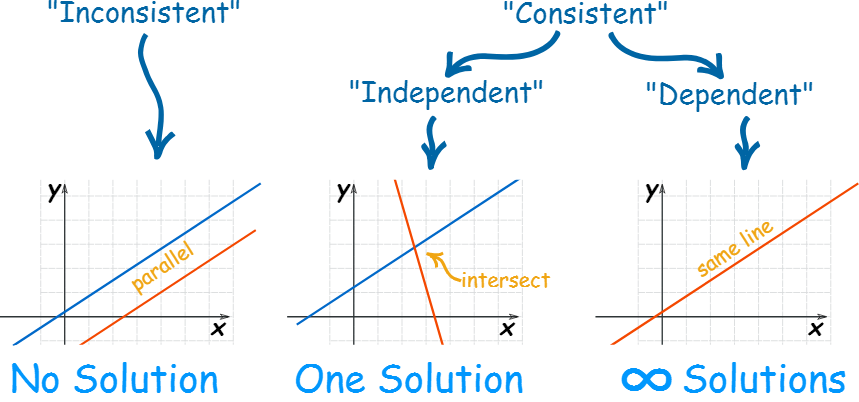 Different slopes 
and y-intercepts
Same slopes
 y-intercept
Same slopes but 
Different y-intercepts
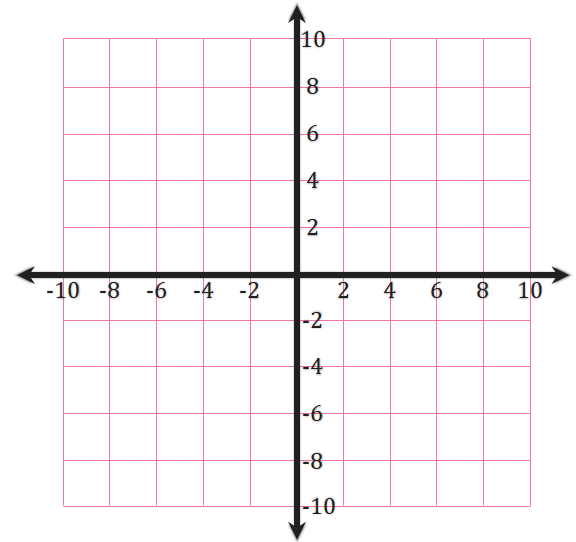 We will learn how to identify the equation types and find the solution, if it exist.
1. Find the slope and y-intercept for each equation.
2. Use the slope and y-intercept to classify each system. (CI, II, or CD) 
3. IF Consistent & Independent, then find the solution ordered pair.
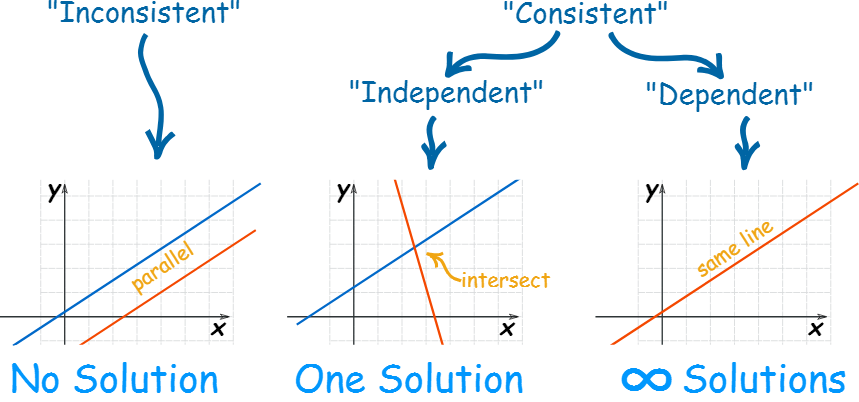 Different slopes 
and y-intercepts
Same slopes
 y-intercept
Same slopes but 
Different y-intercepts
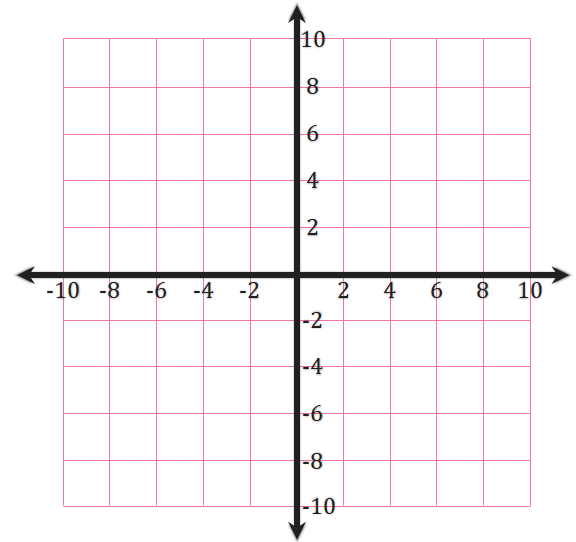 We will learn how to identify the equation types and find the solution, if it exist.
1. Find the slope and y-intercept for each equation.
2. Use the slope and y-intercept to classify each system. (CI, II, or CD) 
3. IF Consistent & Independent, then find the solution ordered pair.
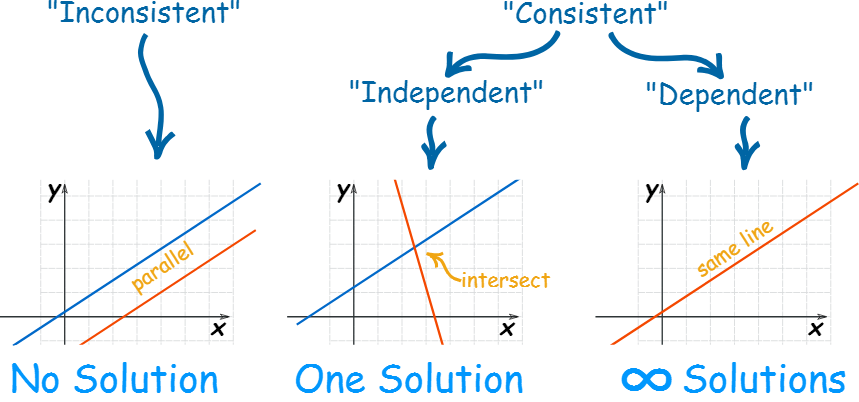 Different slopes 
and y-intercepts
Same slopes
 y-intercept
Same slopes but 
Different y-intercepts
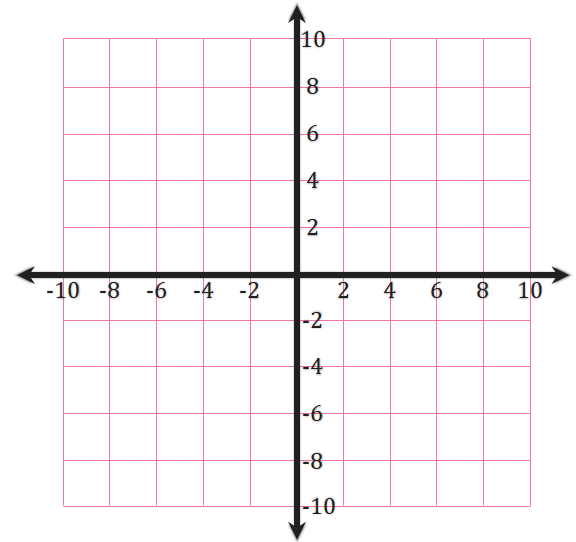 We will learn how to identify the equation types and find the solution, if it exist.
1. Find the slope and y-intercept for each equation.
2. Use the slope and y-intercept to classify each system. (CI, II, or CD) 
3. IF Consistent & Independent, then find the solution ordered pair.
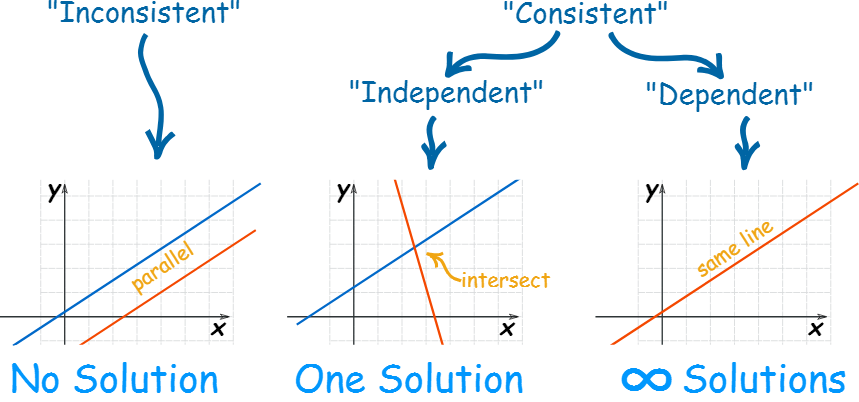 Different slopes 
and y-intercepts
Same slopes
 y-intercept
Same slopes but 
Different y-intercepts
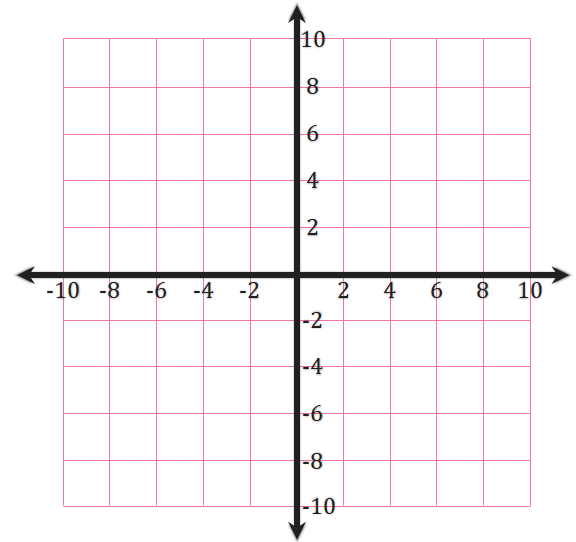